Аеропорт «Бориспіль»: від стагнації до зростання
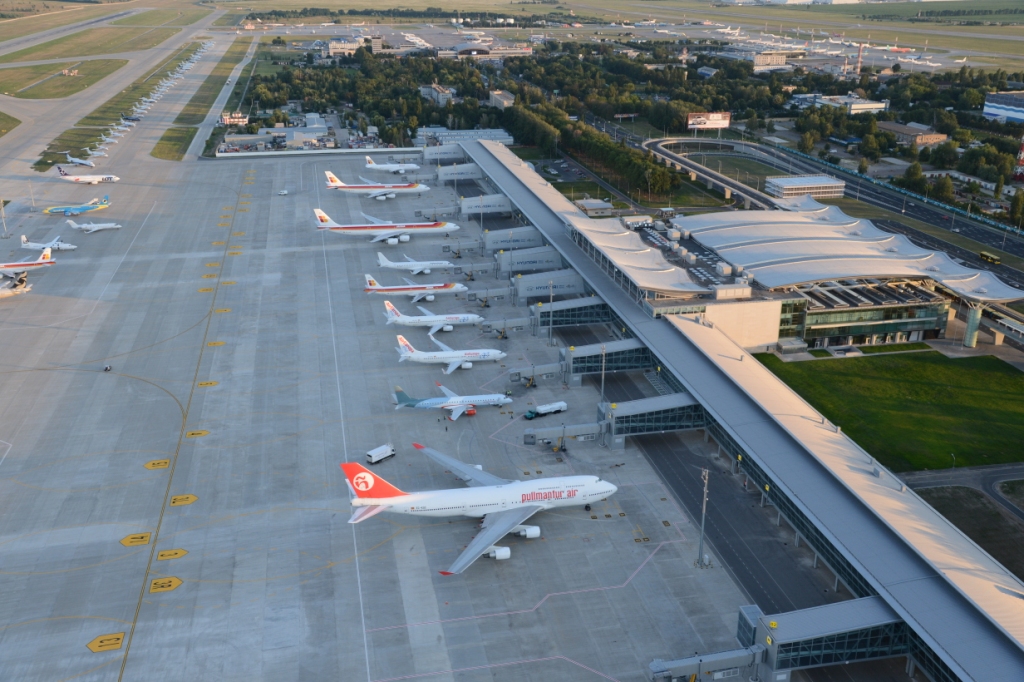 Стратегія розвитку хабу
Аеропорт «Бориспіль» сьогодні
найбільший аеропорт країни (68%) 
33 авіакомпанії на 76 регулярних маршрутах 
вигідне географічне розташування на перетині багатьох повітряних трас, що поєднують Азію з Європою та Америкою
2 злітно-посадкові смуги та новий найбільший пасажирський термінал в Україні
в трійці кращих аеропортів Східної Європи
Міжнародний аеропорт «Бориспіль» має стратегічне значення 
для економіки та безпеки держави
2
ДП МА «Бориспіль»: від стагнації до зростання
2014: погіршення показників
Наростання кризових явищ, збитковість та падіння пасажиропотоку вимагали у 2014 році негайного вжиття заходів
ДП МА «Бориспіль»: від стагнації до зростання
3
2014: наростання кризових явищ
Наприкінці 2014 року аеропорт знаходився у кризовому стані
ДП МА «Бориспіль»: від стагнації до зростання
4
Основні завдання на 2015 рік
5
ДП МА «Бориспіль»: від стагнації до зростання
Нова стратегія: аеропорт - хаб
Нова стратегія передбачає розвиток аеропорту «Бориспіль» як
Міжнародного вузлового аеропорту (хабу)
6
ДП МА «Бориспіль»: від стагнації до зростання
Виконано у 2015 році
7
ДП МА «Бориспіль»: від стагнації до зростання
2015: зростання пасажиропотоку
Навіть в складних економічних умовах,  на фоні:

падіння пасажиропотоку в Україні 
 
негативної динаміки ВВП 

різкого зниження купівельної спроможності населення 

у 2015 році вперше за декілька років  досягнуто  зростання пасажиропотоку
8
ДП МА «Бориспіль»: від стагнації до зростання
2015: покращення фінансового результату
Вже за результатами першого року реформування підприємства забезпечено:

рекордне зростання доходів

зниження витрат

досягнута безпрецедентна прибутковість аеропорту
9
ДП МА «Бориспіль»: від стагнації до зростання
2015: надходження від базового перевізника
У 2015 році завдяки:

врегулюванню конфліктних ситуацій з авіаперевізником

збільшенню прямого та трансферного пасажиропотоку 

впровадженню спільних технологічних рішень  

майже у 6 разів  порівняно з 2014р. збільшено фактичне надходження грошових коштів  від 
базового перевізника -  авіакомпанії «МАУ»
10
ДП МА «Бориспіль»: від стагнації до зростання
2015: зменшення боргового навантаження
У 2015 році з метою зменшення боргового навантаження:

повернуто рекордну суму кредитів та позик

оптимізовано  кредитний портфель підприємства





* сума вказана без врахування відсотків, сплачених за користування кредитами
11
ДП МА «Бориспіль»: від стагнації до зростання
2015: забезпечення прибутковості
Фінансовий результат до оподаткування, млн. грн.
Рекордна прибутковість 2015 року: 

дозволила збільшити базу для поповнення Державного бюджету

створила основу для подальшого розвитку підприємства
12
ДП МА «Бориспіль»: від стагнації до зростання
[Speaker Notes: 571% ?]
2015: зниження витрат на закупівлі
Витрачено коштів на закупівлі, 
тис. дол. США*
Забезпечення прозорості та ефективності закупівель:

відхід від політики гігантоманії та практики «освоєння» грошових коштів

відмова від непрозорих «схем» 

налагодження прозорих тендерних процедур




* більшість закупівель у міжнародному аеропорту прив'язана до цін у іноземній валюті (енергоносії, анти-кригова рідина, паливо, запасні частини та обладнання іноземного виробництва і т. і.)
13
ДП МА «Бориспіль»: від стагнації до зростання
[Speaker Notes: 12% -53% 474%]
2015: відрахування до держбюджету
Завдяки забезпеченню рекордної прибутковості: 

подвоєно суму платежів до Державного бюджету

поповнення Державного бюджету стало основним завданням для керівництва аеропорту
14
ДП МА «Бориспіль»: від стагнації до зростання
[Speaker Notes: 160% 40% 94%]
2016: подальша реалізація Стратегії
Порівняння результатів І кварталу 2015року  та І кварталу 2016 року
15
ДП МА «Бориспіль»: від стагнації до зростання
2016-2020: подальша реалізація Стратегії
16
ДП МА «Бориспіль»: від стагнації до зростання
Дякую за увагу!
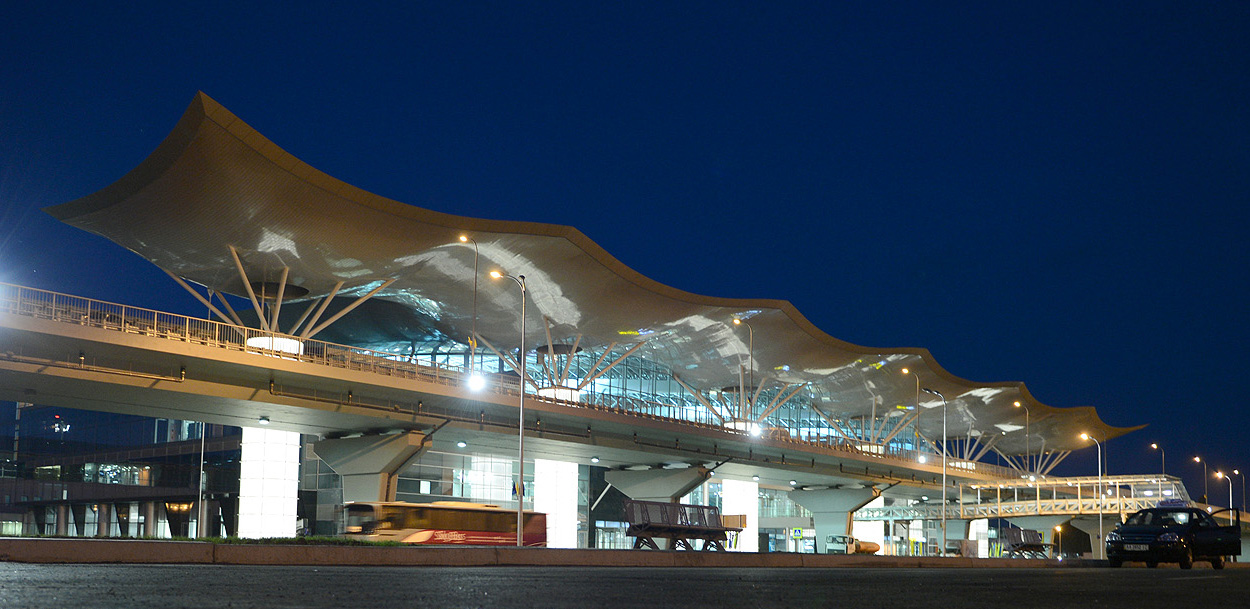 В.о. Генерального директора Дихне Є.Г.